Bedford Youth Soccer
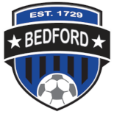 Parent Information
Mission of Bedford Youth Soccer
Bedford Soccer's mission is to serve the children and achieve these goals:
	1. All children can play. We provide opportunities for children of all skill levels to learn and
	play the game.
	2. Fun, learning, enjoyment. Having fun, learning and enjoying the game are always more
	important than winning.
	3. The game is the best teacher. Effective practice combines age-appropriate skill
	development with time spent playing the game.
	4. Sportsmanship and teamwork. Learning and demonstrating excellent sportsmanship and
	teamwork are key parts of learning soccer. 
	5. Positive coaching. Coaching must always be positive, supporting children's enjoyment of
	the game, strengthening children's self esteem and creating a positive environment.
	6. Positive spectatorship. Parents and spectators play a crucial role in providing a positive
	experience for the children. Positive spectators show respect for and appreciation of the
	game, the coaches, and the players on all teams.
Fall 2020 Soccer goal:
To build a healthy community by providing soccer to as many children as possible in a fun and safe environment.
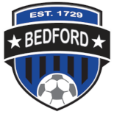 Modifications made to the game:
Balls should be sanitized if they touch player’s face or if hand touches face and then ball (goalie). Need a clean back up ball at the ready to swap in.
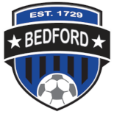 Field spacing
25 players max on field for practices or games
 Teams must practice/play on standard size fields for their cohort.
Max of ONE spectator per player 
Fields must be 14 feet apart (minimum)
Coaches must distance 6 feet from players at all times
Players should distance from each other when possible on the field.
No hand shakes, fist bumping 
Spectators must remain 6 feet away from sideline to keep distancing from players and coaches.
Spectators must remain 6 feet away from other spectators at all times and wear a mask at all times.
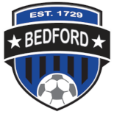 COVID-19 Tracing and procedures
Signed Symptom monitoring sheet will be required at the first practice only. 
By signing the monitoring sheet the parent is agreeing that they will keep their child home if they had answered yes to any of the monitoring questions. 
If a child, coach or spectator tests positive the COVID-19 coordinator should contact Nikki or Amy at the Bedford Recreation Department immediately who will contact the Bedford Board of Health.
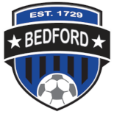 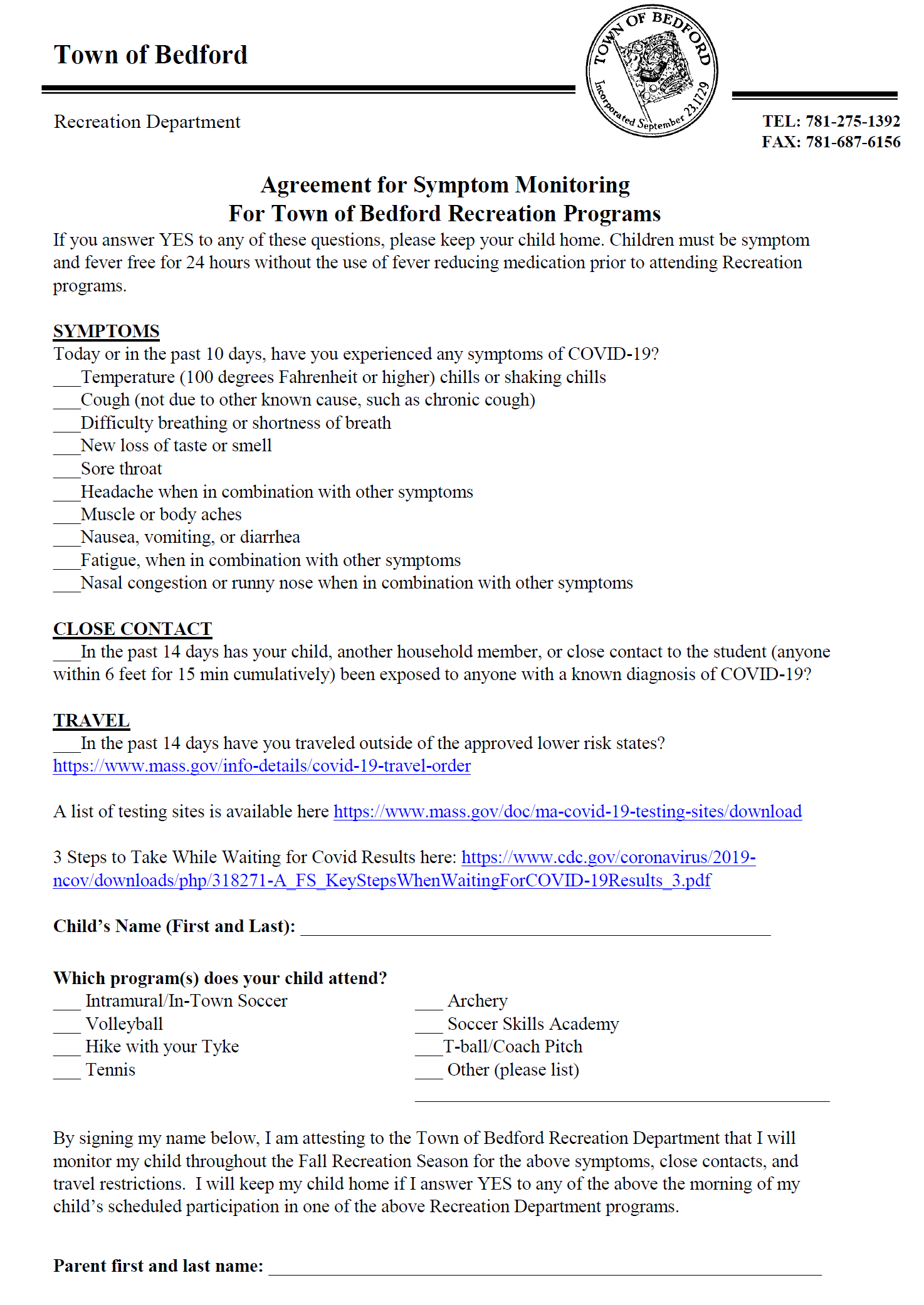 Agreement for Symptom Monitoring for the Town of Bedford
*must be turned in once at the start of the season. 

Forms will be emailed to parents before the start of the season.
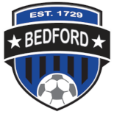 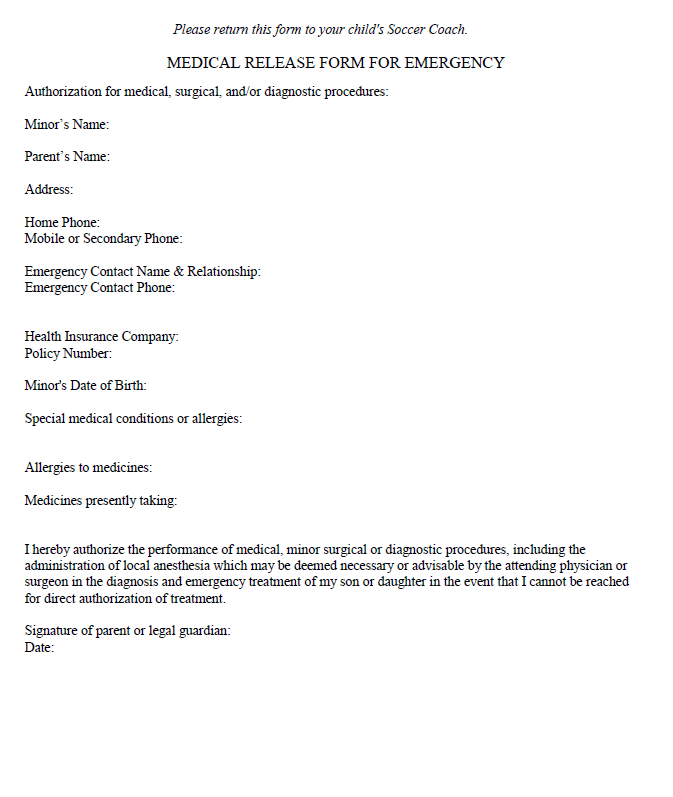 Medical Release Form
*Coaches keep forms in their team bag all season. 

Forms will be emailed to parents before the start of the season.
Face Masks
Facemasks must be worn by players at all times
Facemasks must be worn by coaches at all times
Facemasks must be worn by spectators at all times
The COVID-19 coordinator is responsible for making sure that all players/coaches/spectators are abiding by the facemask rules. If someone is in non-compliance the COVID-19 coordinator for that team should address the parent/spectator and if they do not comply the COVID Coordinator should contact the Recreation Department to report non-compliance.
Non compliance of facemask and distancing rules could result in suspension of field permits and program by the Town of Bedford.
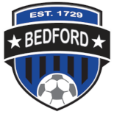